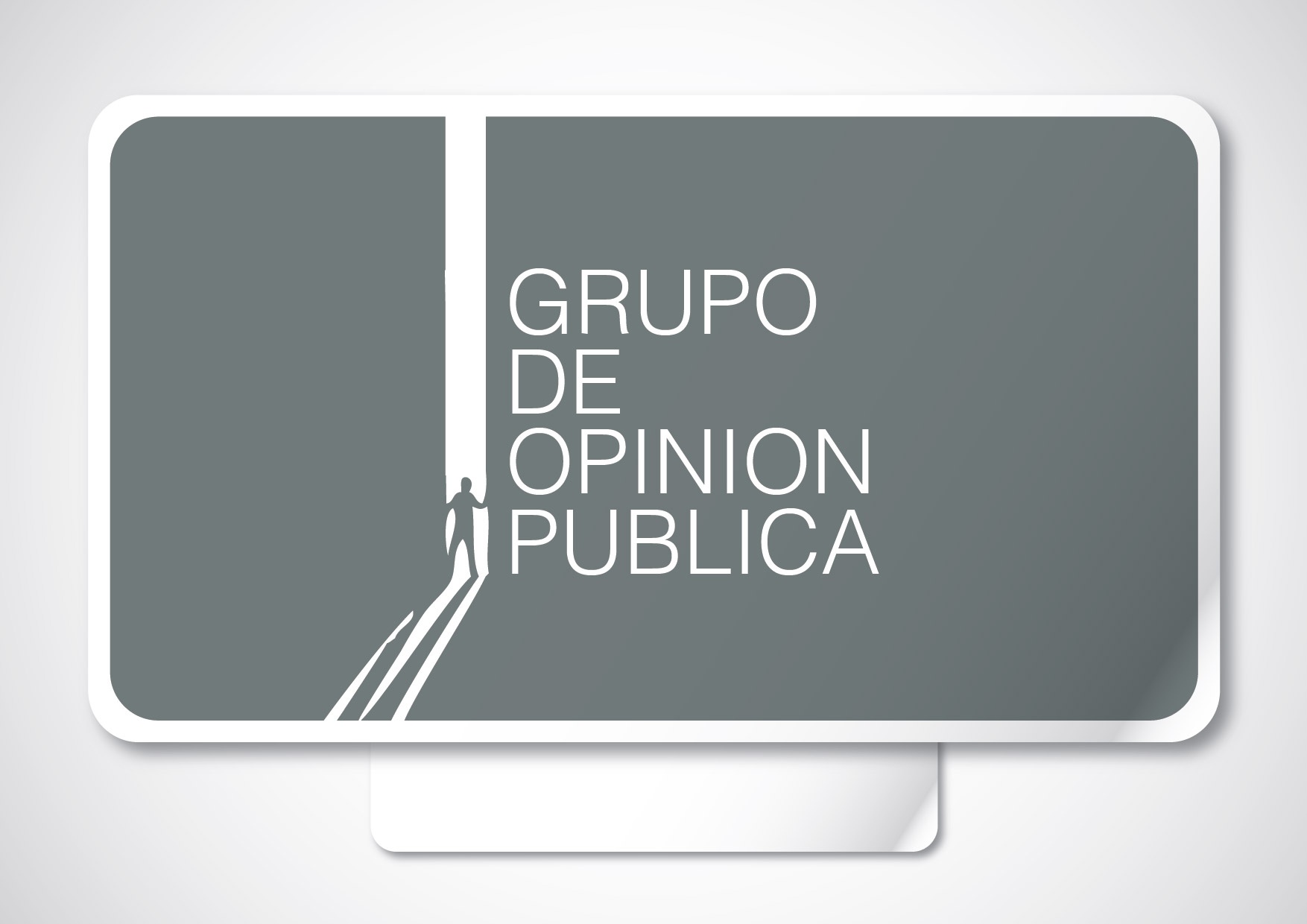 MEDICIÓN DE HUMOR SOCIALINFORME DE RESULTADOS - SEPTIEMBRE  2014
1
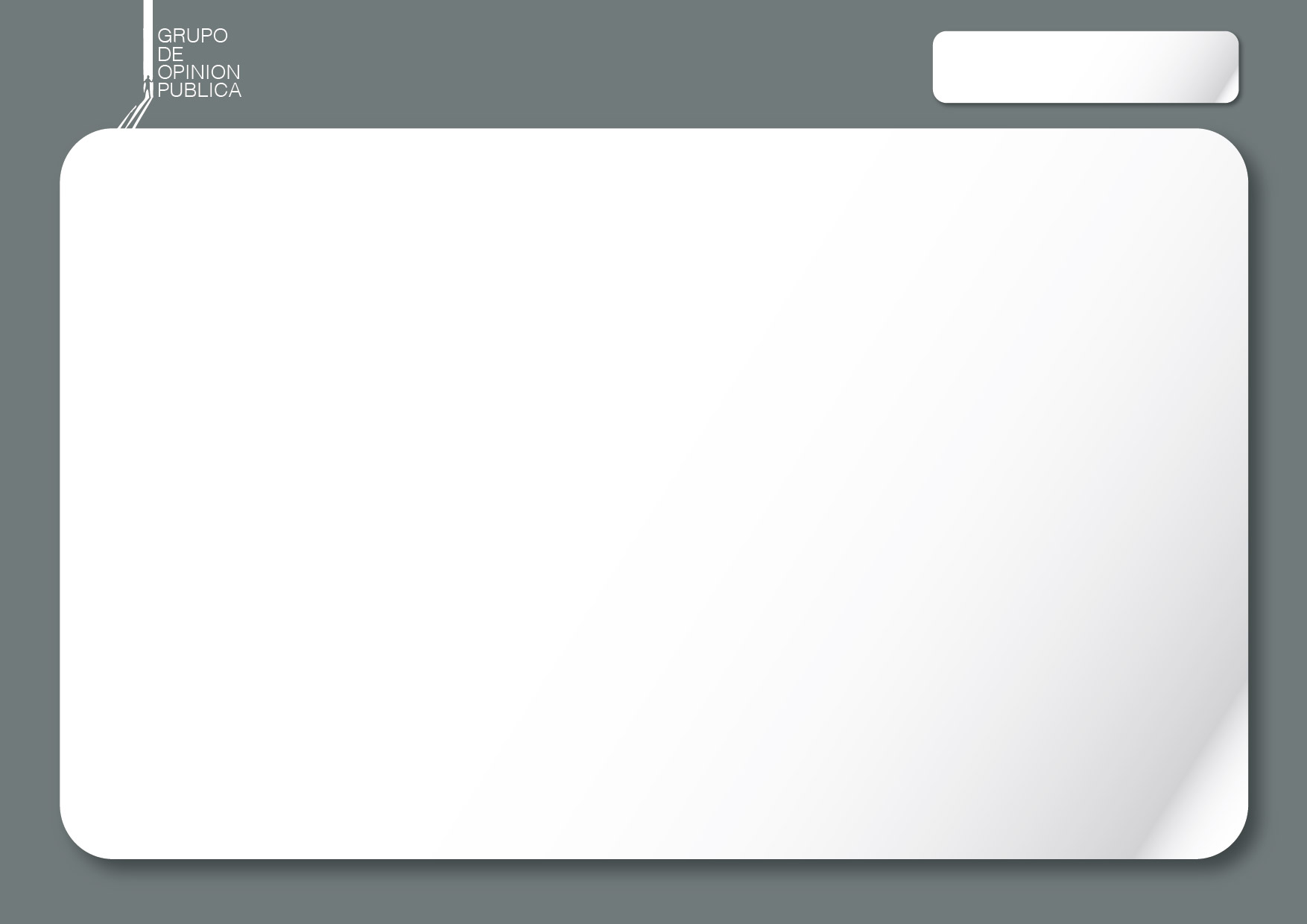 SEPTIEMBRE  2014
PRESENTACIÓN
El presente es el informe N°9 del Programa de medición periódica de Humor Social.
Consigna los principales resultados obtenidos organizados en cinco capítulos:

Tablero de Situación 
Economía personal
Actitudes políticas generales
Opiniones y evaluaciones políticas
Escenario electoral 2015
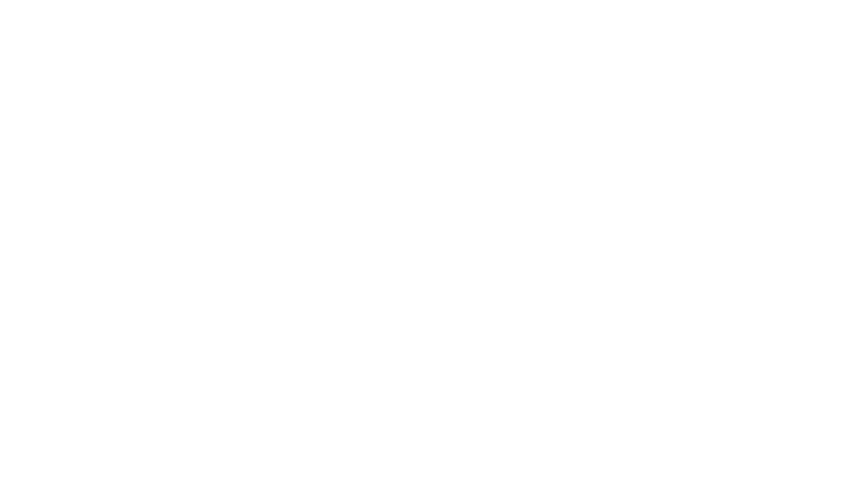 2
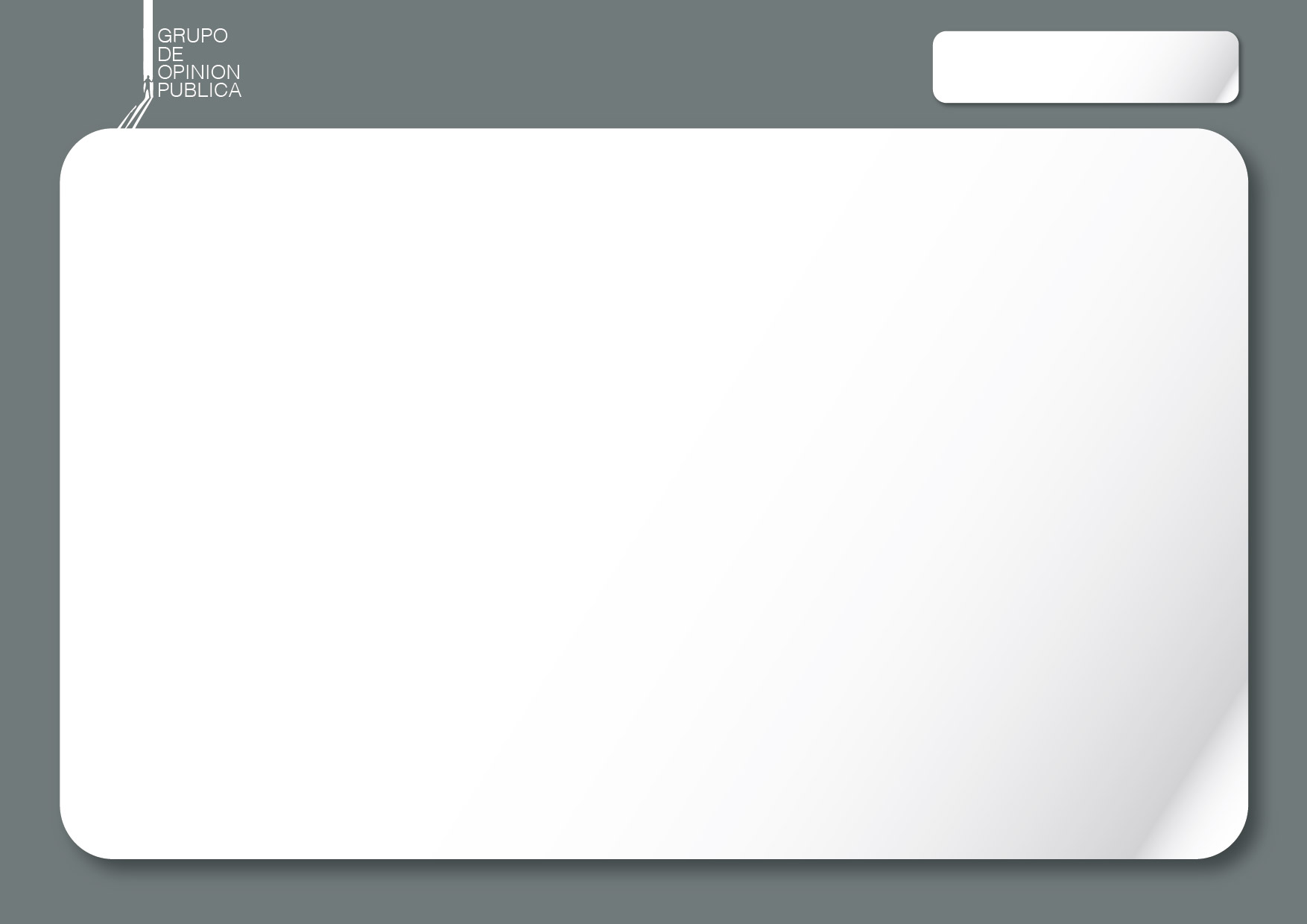 SEPTIEMBRE  2014
FICHA TÉCNICA DE LA ENCUESTA
UNIVERSO: POBLACIÓN RESIDENTE EN CAPITAL FEDERAL Y CONURBANO

MUESTRA: 500 CASOS, DE LOS CUALES 200 EN CABA Y 300 EN CONURBANO.

ERROR ESTADÍSTICO: 4,5%

CUESTIONARIO: CON PREGUNTAS ABIERTAS PRECODIFICAS Y CERRADAS

ENTREVISTAS: TELEFÓNICAS EN CABA Y PRESENCIALES EN CONURBANO.

TRABAJO DE CAMPO: ENTRE LOS DÍAS  22 DE SEPTIEMBRE  Y  3 DE OCTUBRE DEL 2014

PROCESAMIENTO: ESTUDIO BABINO-GRINSPON
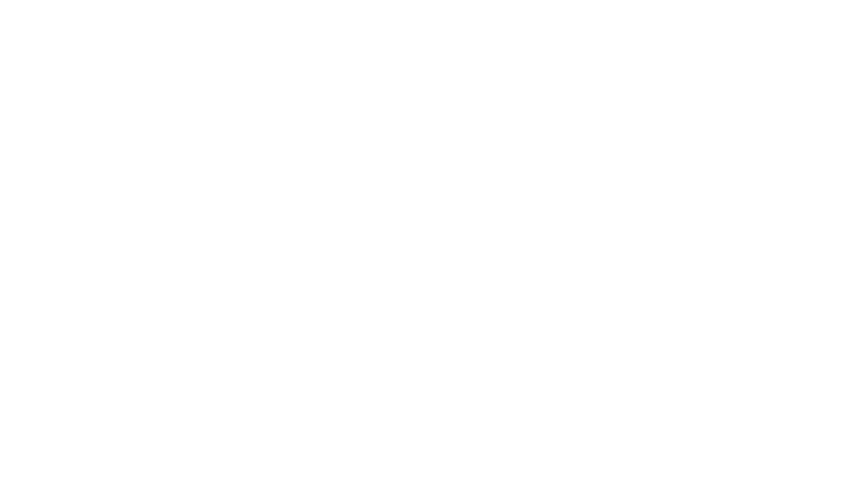 3
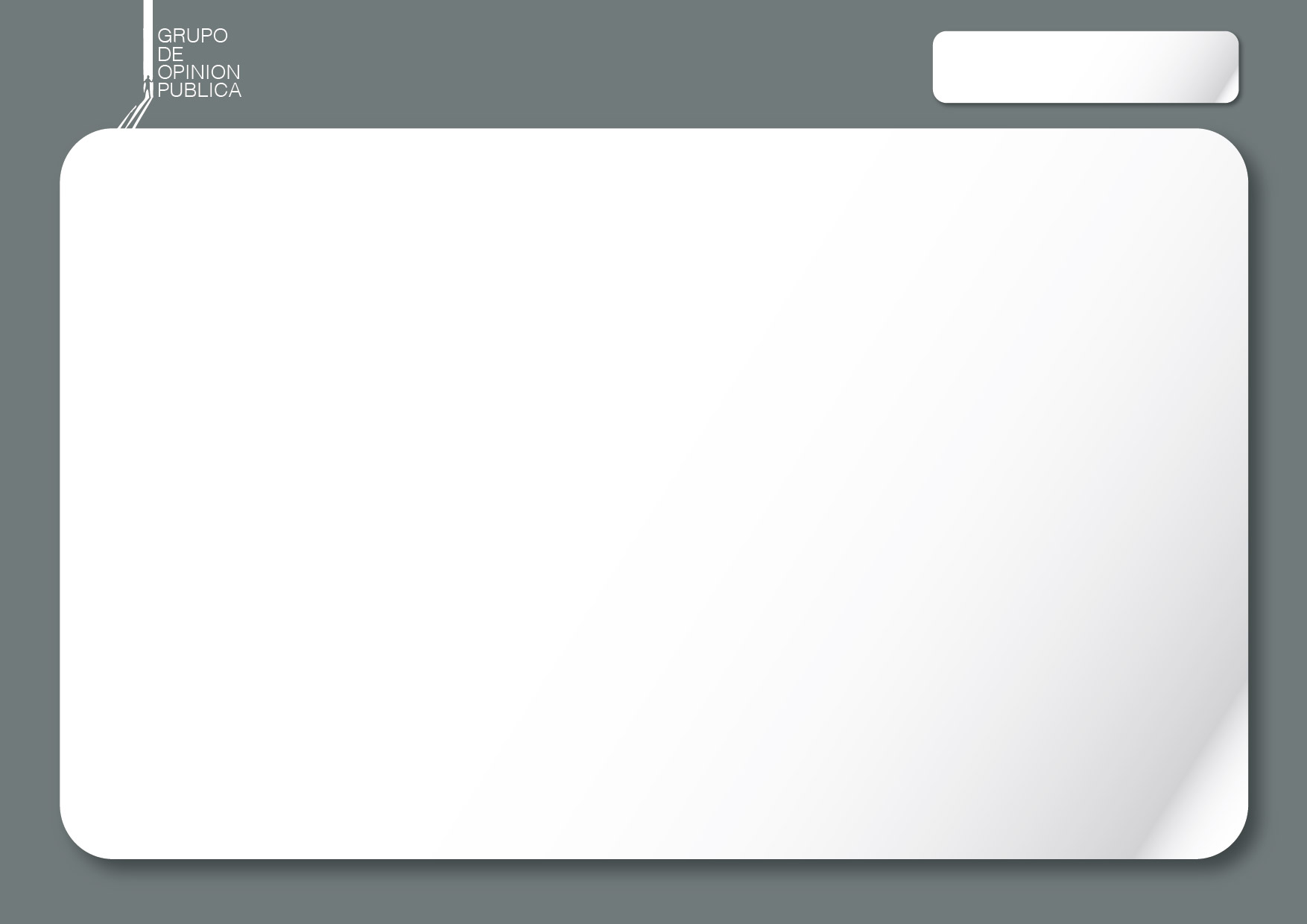 SEPTIEMBRE  2014
TEMAS RELEVANTES DEL MES
La actividad industrial lleva 12 meses seguidos de caída.
Elecciones en Santiago: amplia victoria del kirchnerismo.
La nafta acumula una suba del 60% en el año.
Pelea con las automotrices: Cristina dijo que “esconden los autos”.
Prepagas quieren impulsar el cobro de copagos a sus afiliados por aumento en los costos.
Con apoyo de la UCR un macrista ganó la intendencia de Marcos Juárez.
Presentan nuevas formaciones chinas del tren Mitre.
Víctor Hugo: “Se vive bien en las villas”.
Ivo Cutzarida polémico por el tema de la inseguridad.
Aprueban la ley de pago soberano.
Anuncian nueva moratoria previsional. 
Discurso de Máximo Kirchner.
Anuncian polémica reforma educativa en la Provincia.
Se aprobó la Ley de Abastecimiento.
Motochorro le roba  turista y es furor en las redes sociales.
Imputan a Boudou por datos falsos en su DNI.
Cristina almuerza con el Papa.
La mitad de la gente ocupada gana menos de $5.000.
Cristina habló en la ONU contra los fondos buitres.
El dólar blue es record, rozó los $16.
Griesa declaró a Argentina en “desacato”.
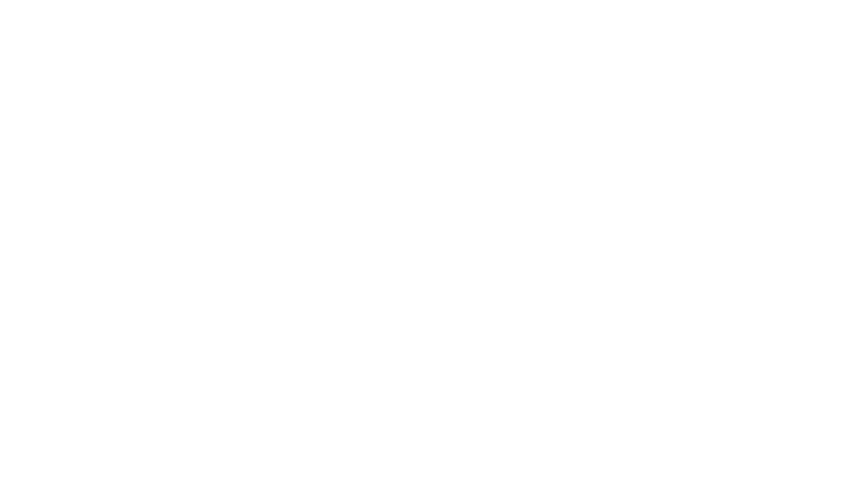 4
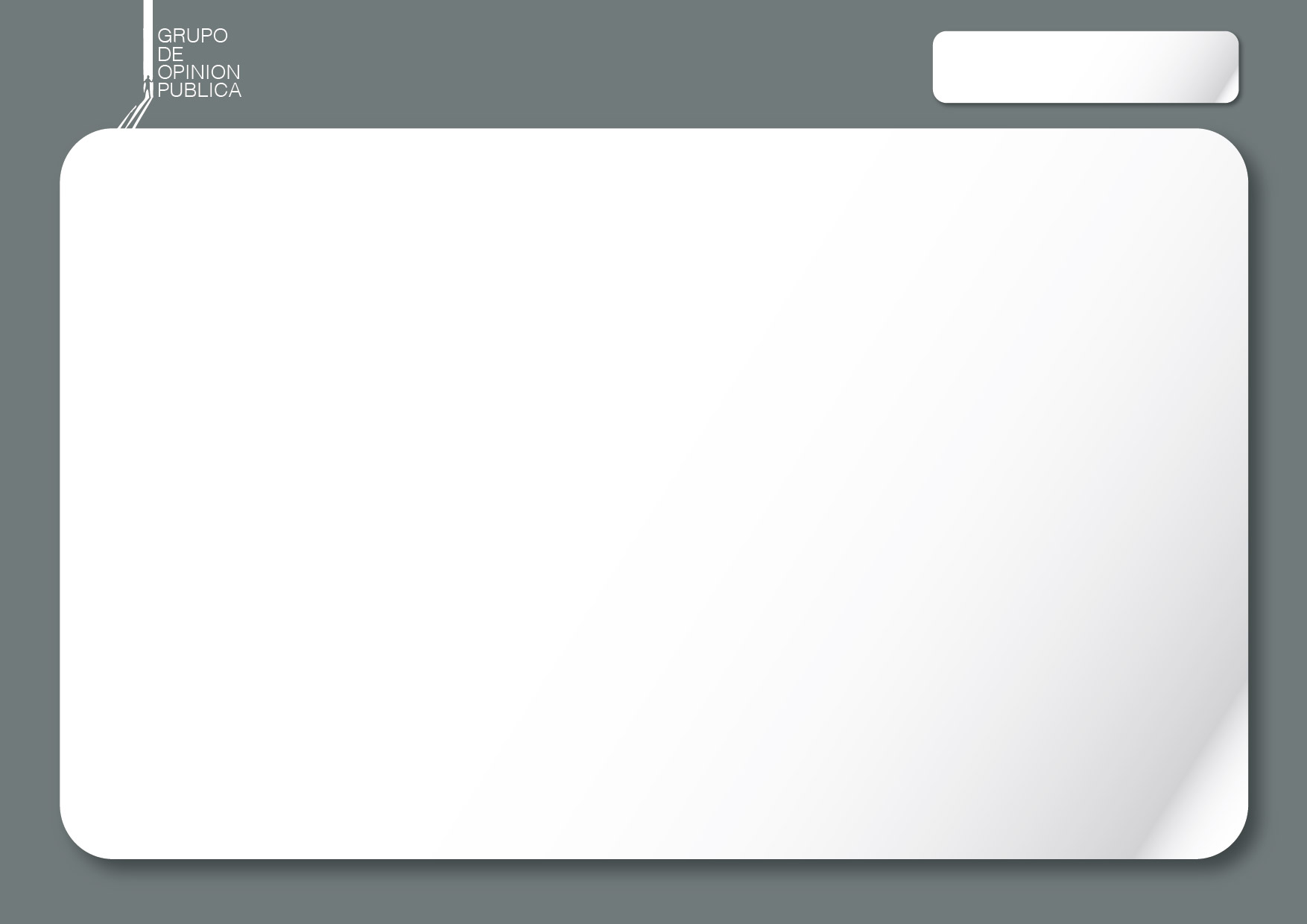 SEPTIEMBRE  2014
TABLERO DE SITUACIÓN
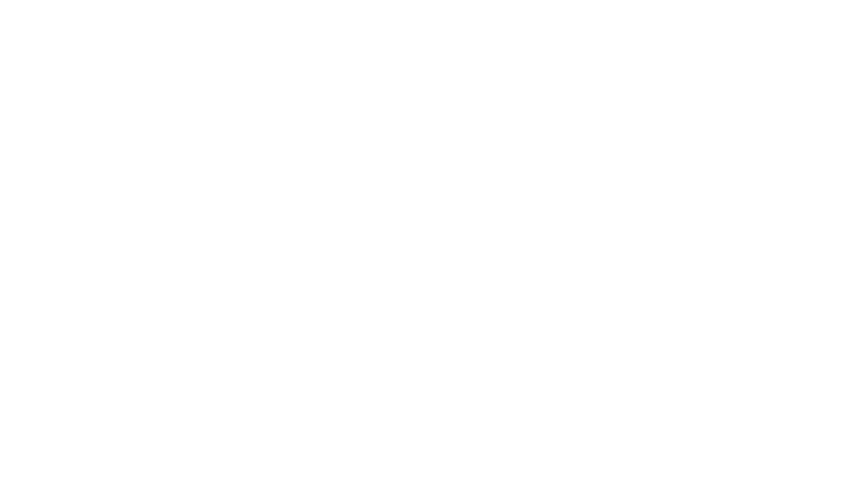 En el Tablero de Situación se recogen las opiniones más generales sobre los problemas prioritarios, las expectativas económicas y los riesgos económicos, políticos, sociales y personales percibidos.
5
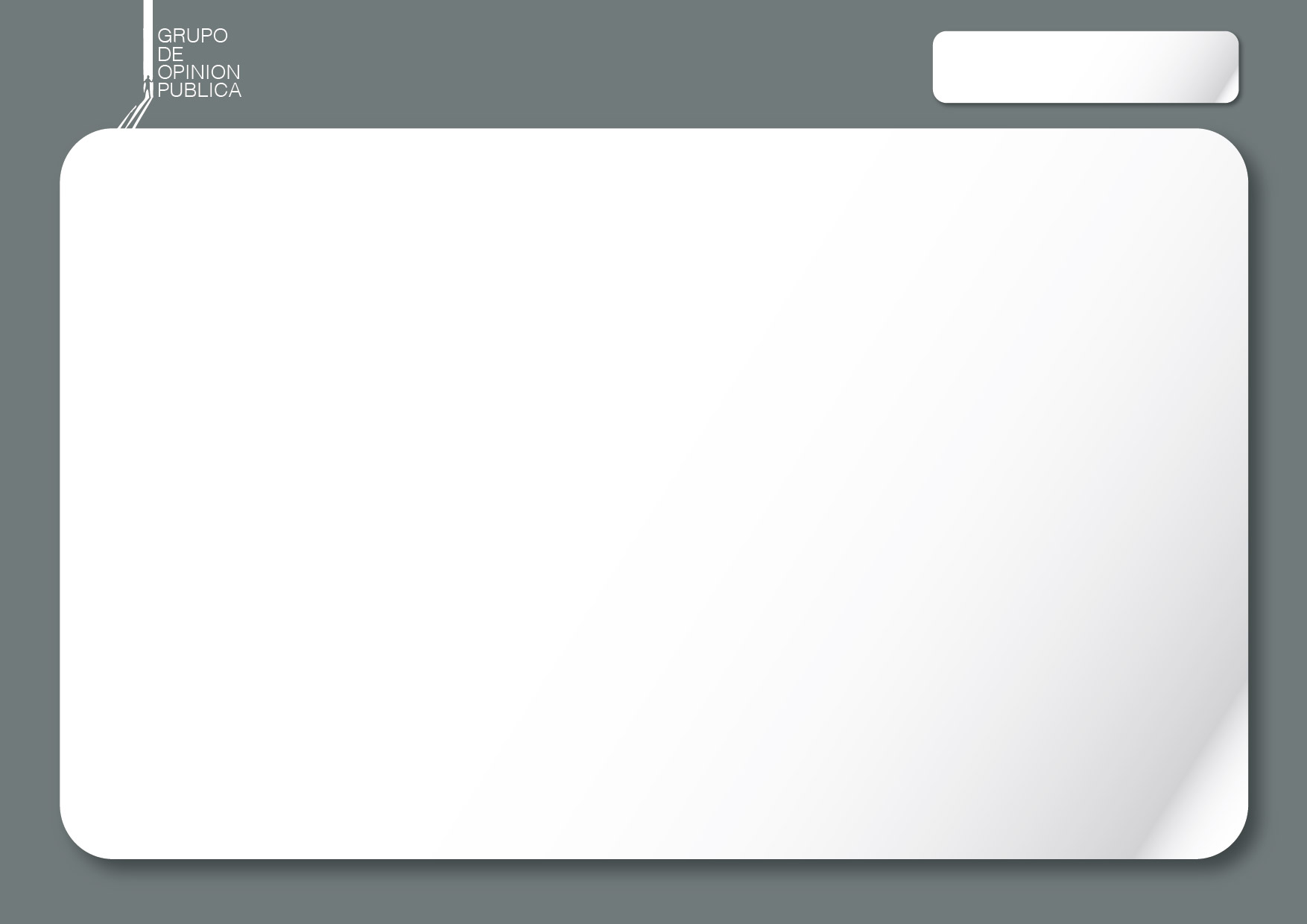 SEPTIEMBRE  2014
TABLERO DE SITUACIÓNPRINCIPALES PROBLEMAS
6
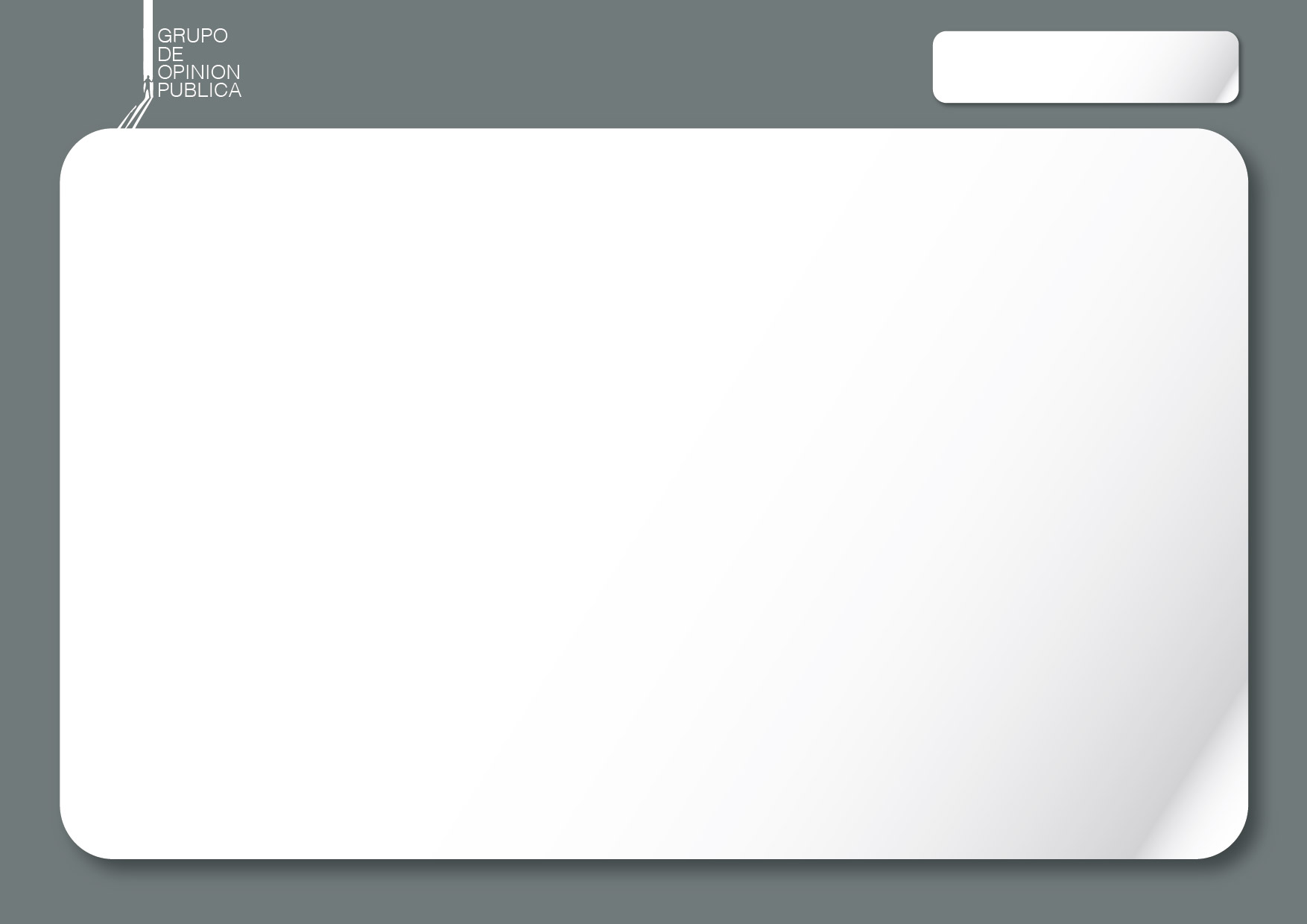 SEPTIEMBRE  2014
TABLERO DE SITUACIÓNPRINCIPALES PROBLEMAS
TOTAL DE MENCIONES. TENDENCIA ENERO-SEPTIEMBRE
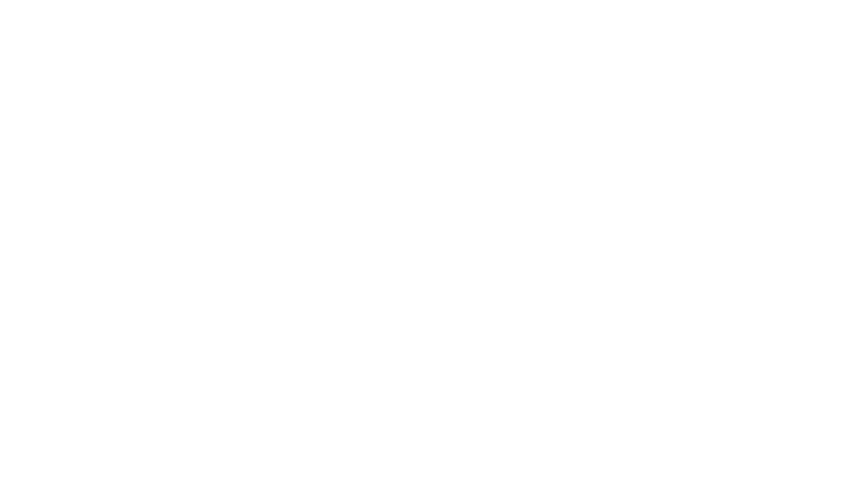 7
SEPTIEMBRE  2014
TABLERO DE SITUACIÓN EXPECTATIVAS ECONÓMICAS PARA DENTRO DE 1 AÑOTENDENCIA ENERO-SEPTIEMBRE
8
SEPTIEMBRE  2014
TABLERO DE SITUACIÓNRIESGOS PERCIBIDOS
Se incluye un set de preguntas destinado a medir la percepción de riesgos, o sea el grado de probabilidad de ocurrencia de eventos críticos.

Las áreas medidas son los riesgos económicos, los políticos, los sociales y los personales.
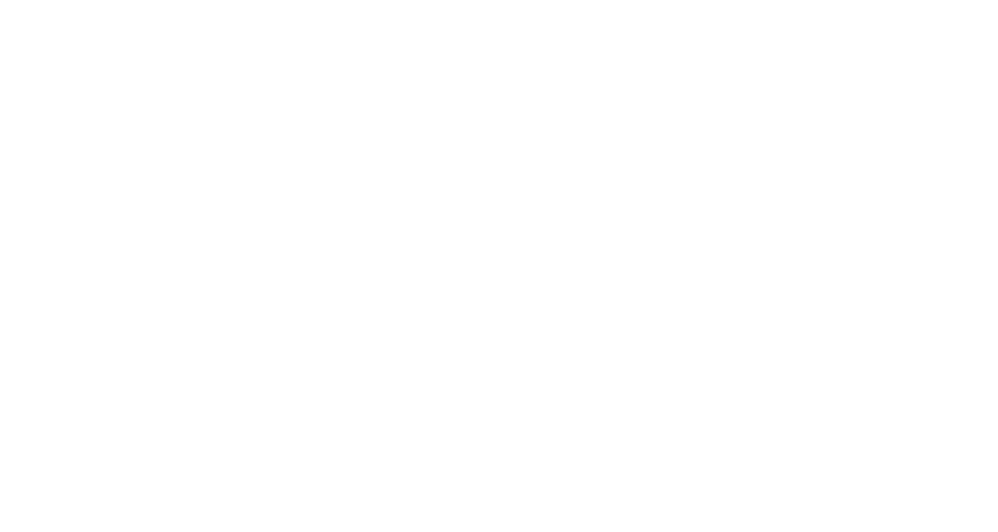 9
SEPTIEMBRE  2014
TABLERO DE SITUACIÓNALTO RIESGO ECONÓMICO PERCIBIDOTENDENCIA ENERO-SEPTIEMBRE
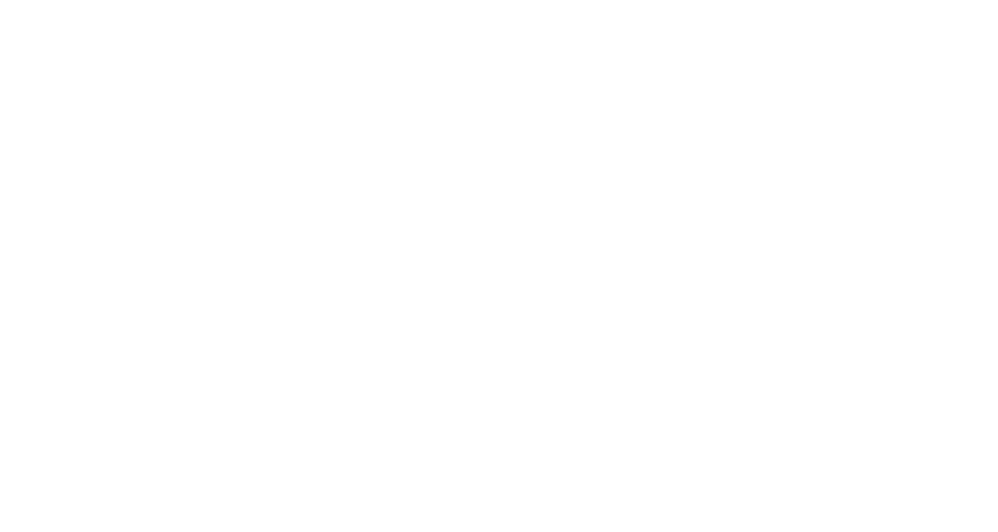 10
SEPTIEMBRE  2014
TABLERO DE SITUACIÓNALTO RIESGO SOCIAL PERCIBIDOTENDENCIA ENERO-SEPTIEMBRE
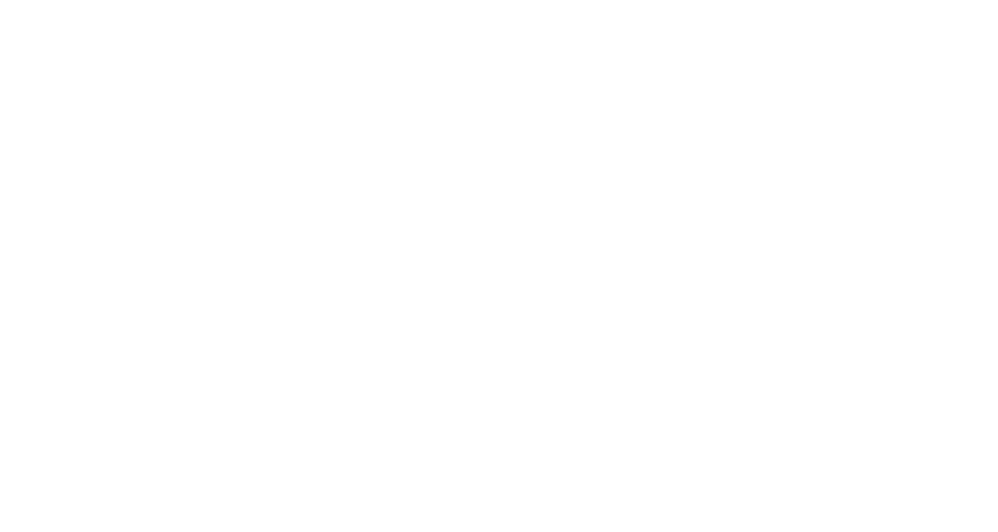 11
SEPTIEMBRE  2014
TABLERO DE SITUACIÓNALTO RIESGO POLÍTICO PERCIBIDOTENDENCIA ENERO-SEPTIEMBRE
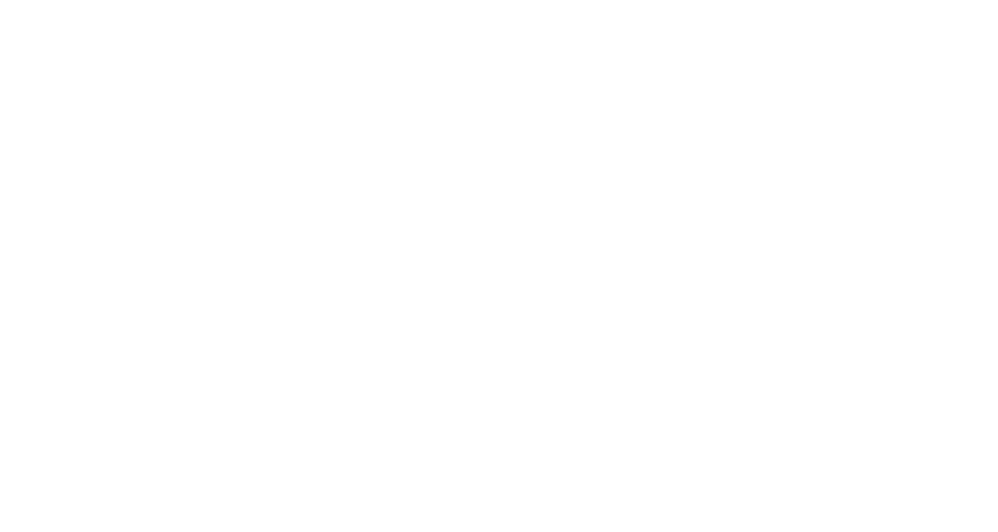 12
SEPTIEMBRE  2014
TABLERO DE SITUACIÓNALTO RIESGO PERSONAL PERCIBIDOTENDENCIA ENERO-SEPTIEMBRE
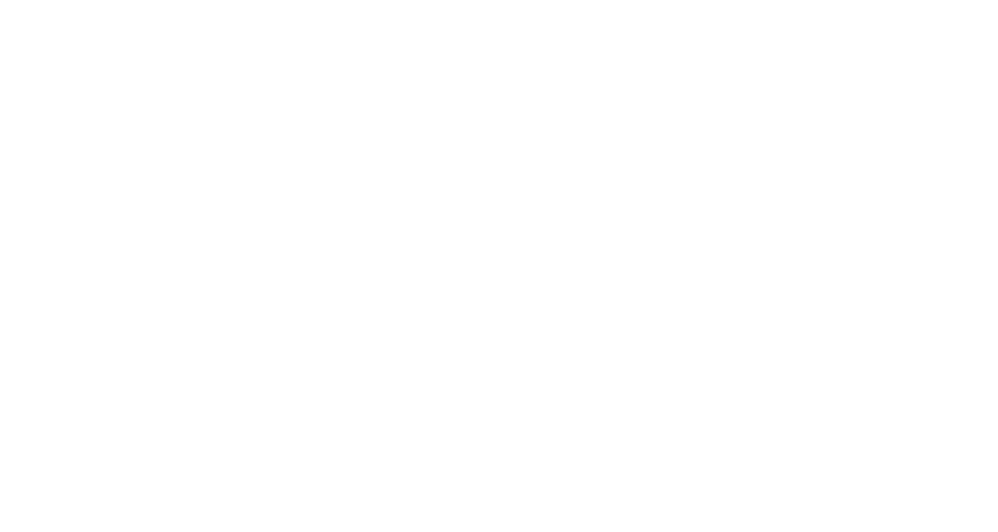 13
SEPTIEMBRE  2014
TABLERO DE SITUACIÓNRESUMEN DE RIESGOSTENDENCIA ENERO-SEPTIEMBRE
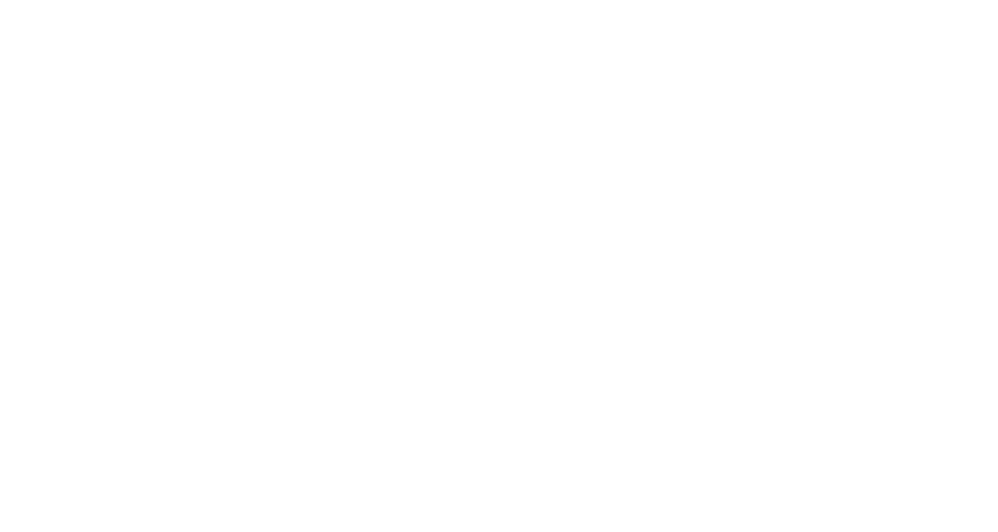 14
SEPTIEMBRE  2014
ECONOMÍA PERSONAL
En general ¿Tiene usted capacidad de ahorro?
TENDENCIA ENERO-SEPTIEMBRE
15
SEPTIEMBRE  2014
ECONOMÍA PERSONAL
EN QUÉ GASTARIA UN DINERO EXTRA TENDENCIA ENERO-SEPTIEMBRE
16
SEPTIEMBRE  2014
ECONOMÍA PERSONAL
DECISIONES DE CONSUMO
TENDENCIA ENERO-SEPTIEMBRE
17
SEPTIEMBRE  2014
ECONOMÍA PERSONAL
I
PROPENSIÓN AL CONSUMO
Propensión al Consumo Nula 
TENDENCIA ENERO-SEPTIEMBRE
18
SEPTIEMBRE  2014
ECONOMÍA PERSONAL
SATISFACCIÓN CON TRABAJO E INGRESOS
TENDENCIA ENERO-SEPTIEMBRE
19
SEPTIEMBRE  2014
ÍNDICE DE HUMOR SOCIAL
Con los resultados de los diversos indicadores de situación:

Expectativas económicas.
Índice de Propensión al Consumo.
Percepción de riesgos económicos, políticos, sociales y personales.

Se construye el Índice de Humor Social que sintetiza un gran conjunto de indicadores.

Bueno: suma hasta 5 puntos. 
Regular: suma entre  5 y 6 puntos. 
Malo: Suma 6 y más puntos
20
SEPTIEMBRE  2014
ÍNDICE DE HUMOR SOCIAL
Humor Social Negativo

TENDENCIA ENERO-SEPTIEMBRE
21
SEPTIEMBRE  2014
ACTITUDES POLÍTICAS GENERALESINSTITUCIONES O PERSONALISMO
“Un país necesita instituciones democráticas o necesita un líder fuerte y con poder de decisión”
22
SEPTIEMBRE  2014
ACTITUDES POLÍTICAS GENERALESORDEN O DEMOCRACIA
“Es mejor la Democracia, aunque haya desorden o es mejor el orden aunque se limiten las libertades”
23
SEPTIEMBRE  2014
ACTITUDES POLÍTICAS GENERALES
ESTADO O MERCADO
24
SEPTIEMBRE  2014
OPINIONES Y EVALUACIONES POLÍTICASCON LA POLITICA HACIA LOS FONDOS BUITRE, EL GOBIERNO OBTENDRÁ  RESULTADOS FAVORABLES O PERJUDICIALES PARA EL PAÍS?
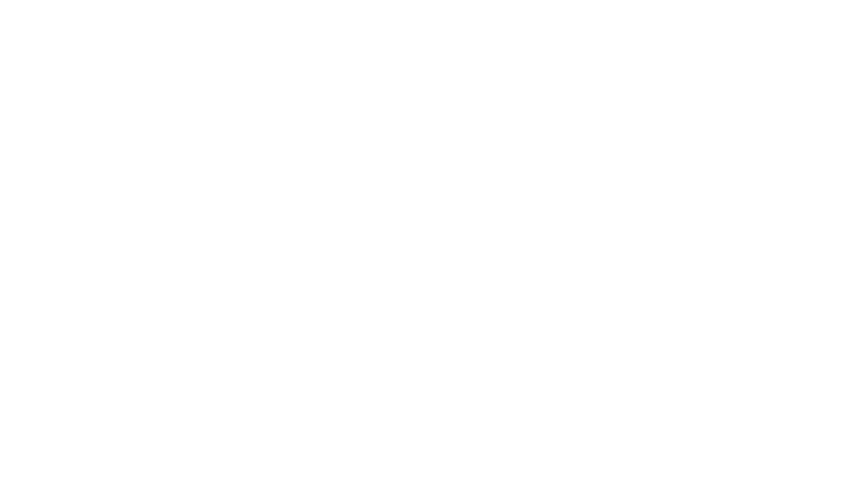 25
SEPTIEMBRE  2014
OPINIONES Y EVALUACIONES POLÍTICAS¿QUÉ EFECTOS PUEDE TRAER LA REFORMA DE LA LEY DE ABASTECIMIENTO QUE IMPULSA EL GOBIERNO?
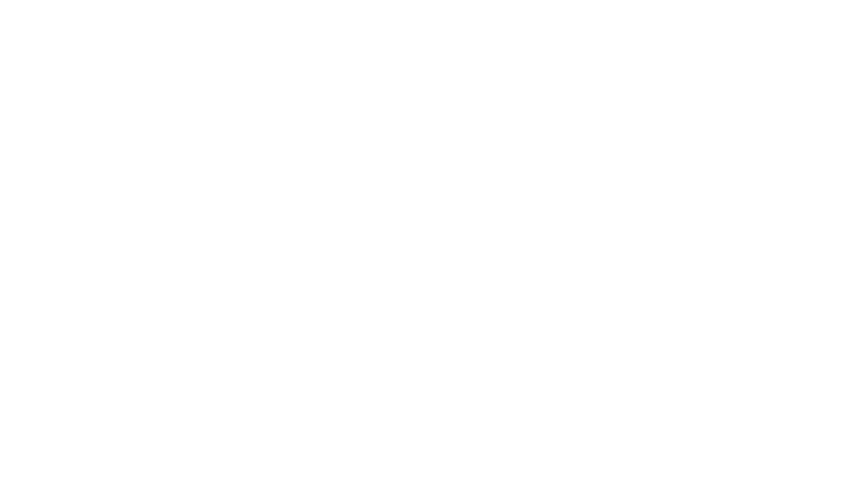 26
SEPTIEMBRE  2014
OPINIONES Y EVALUACIONES POLÍTICASFUNCIONARIO MÁS ASOCIADO A LA LEY DE ABASTECIMIENTO
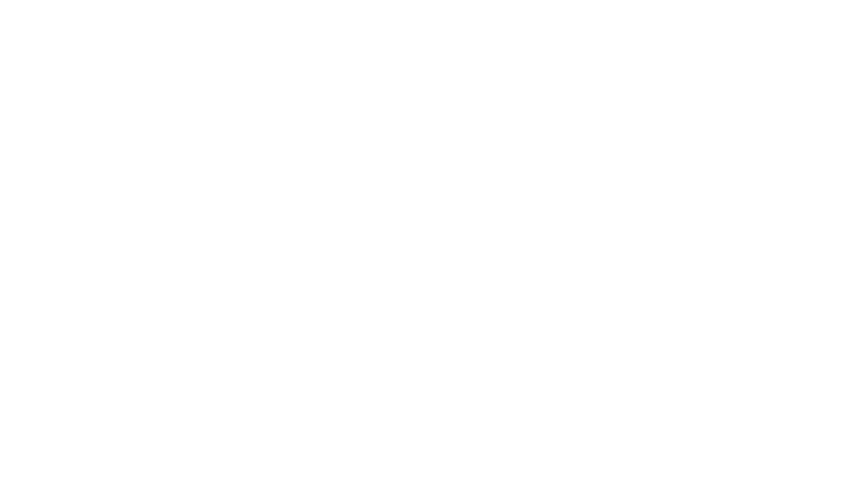 27
SEPTIEMBRE  2014
OPINIONES Y EVALUACIONES POLÍTICASIMAGEN DE LOS EMPRESARIOS“La mayor parte de los empresarios…”
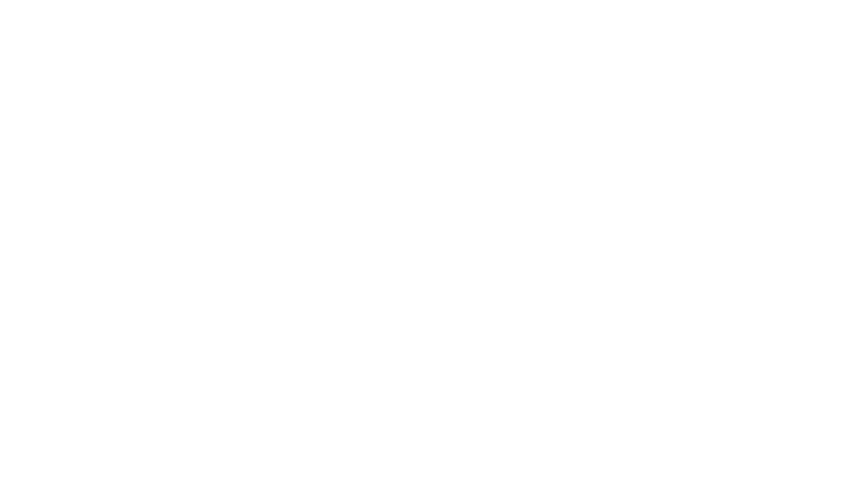 28
SEPTIEMBRE  2014
OPINIONES Y EVALUACIONES POLÍTICASReforma del sistema de evaluación educativa en Provincia de Bs.As.
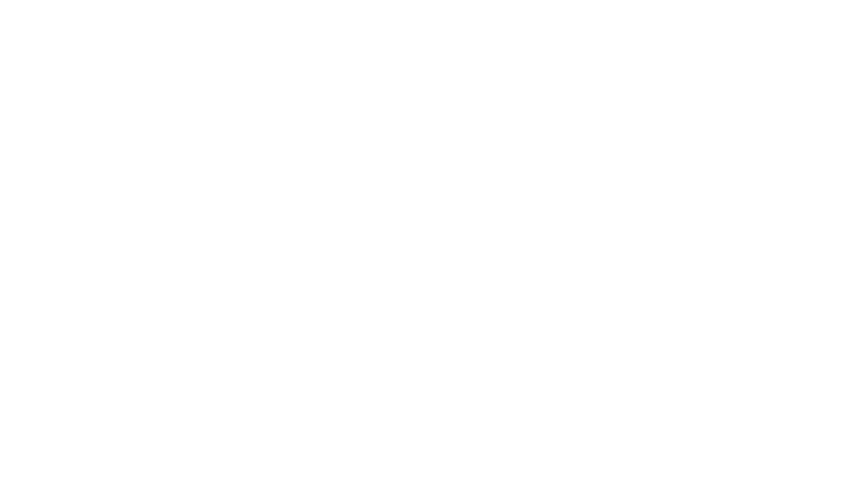 29
SEPTIEMBRE  2014
OPINIONES Y EVALUACIONES POLÍTICASOpinión sobre los puntos de la Reforma Educativa.
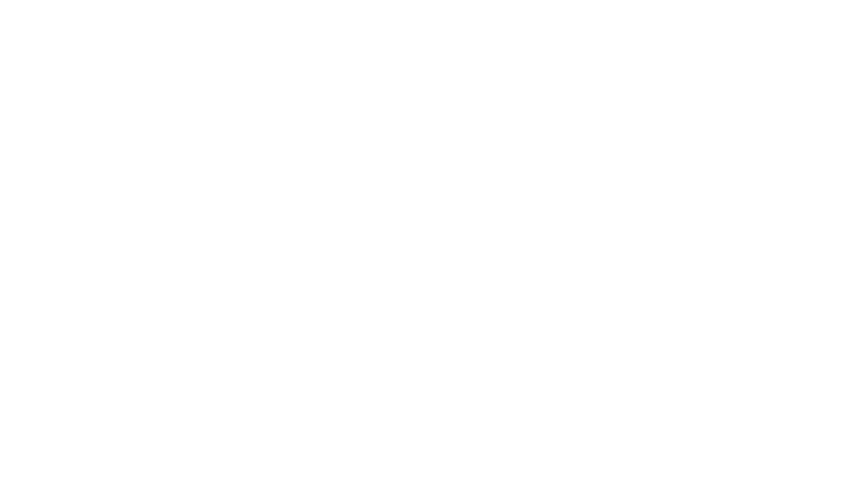 30
SEPTIEMBRE  2014
OPINIONES Y EVALUACIONES POLÍTICAS¿Escuchó el discurso de Máximo Kirchner?
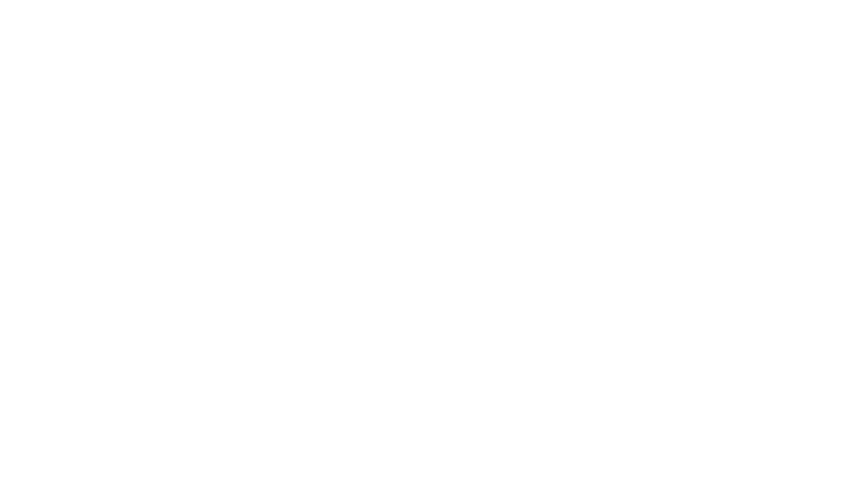 31
SEPTIEMBRE  2014
OPINIONES Y EVALUACIONES POLÍTICASEvaluación del discurso de Máximo Kirchner
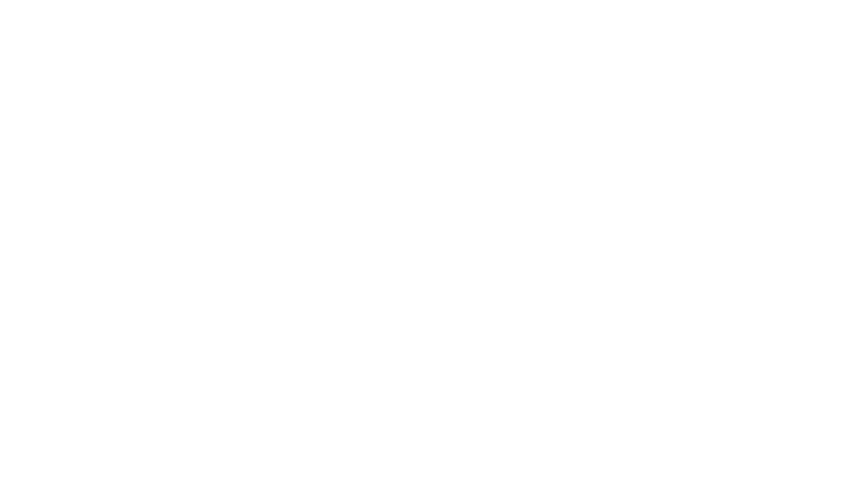 32
SEPTIEMBRE  2014
OPINIONES Y EVALUACIONES POLÍTICASEvaluación de La Cámpora
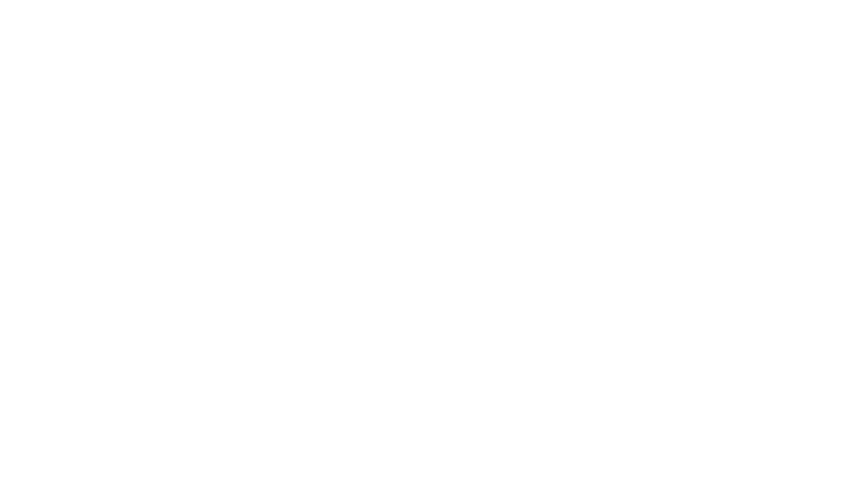 33
SEPTIEMBRE  2014
OPINIONES Y EVALUACIONES POLÍTICASMejor Presidente desde 1983
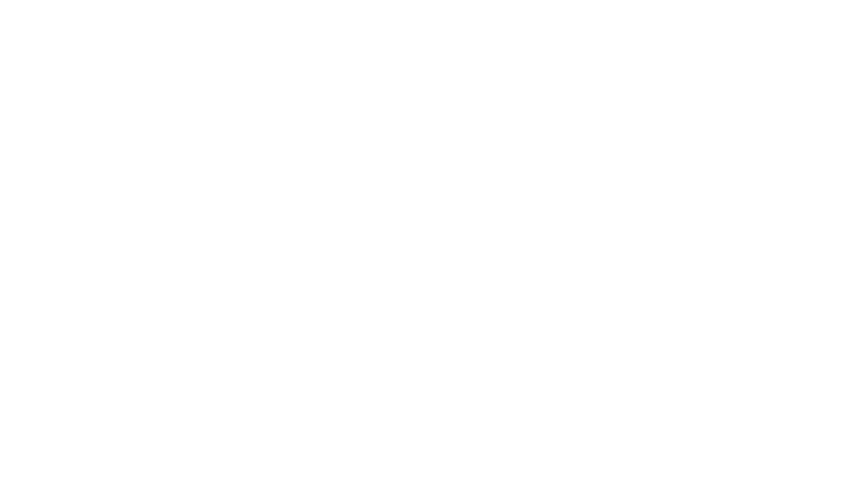 34
SEPTIEMBRE  2014
OPINIONES Y EVALUACIONES POLÍTICAS  Ex Presidente más idóneo para resolver la crisis
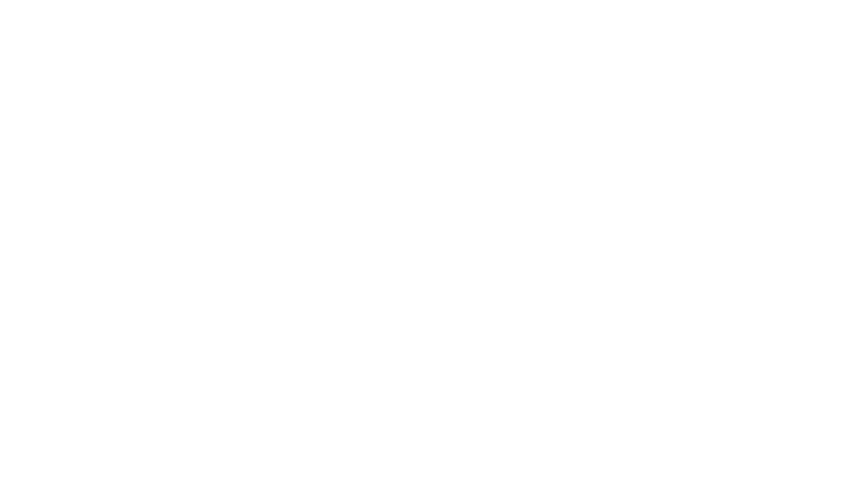 35
SEPTIEMBRE  2014
OPINIONES Y EVALUACIONES POLÍTICASAfinidad de los actuales candidatos con ex Presidentes
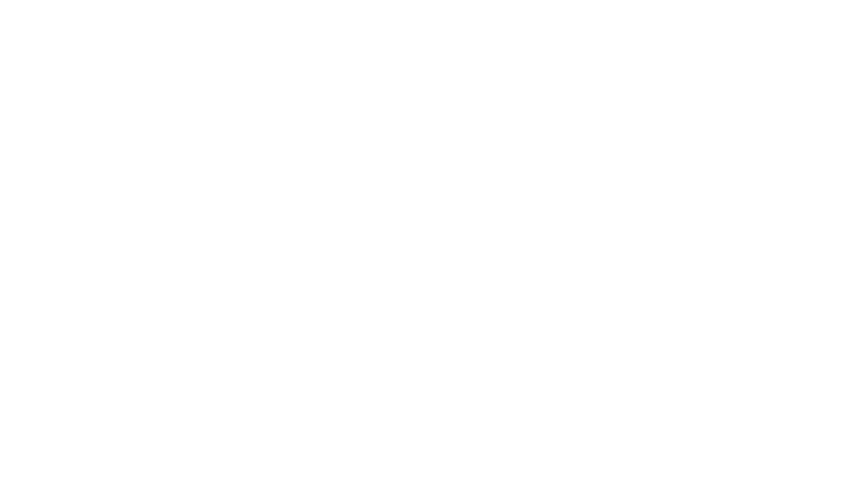 36
SEPTIEMBRE  2014
OPINIONES Y EVALUACIONES POLÍTICASEVALUACIÓN DE GOBIERNOS
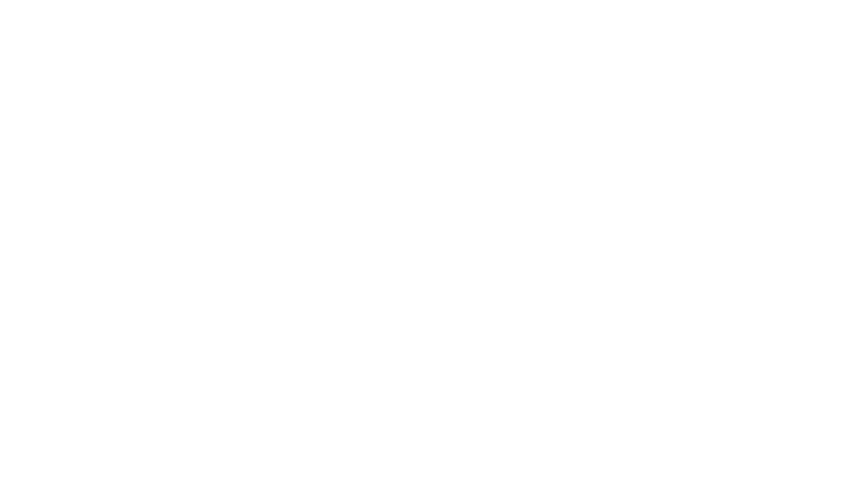 37
SEPTIEMBRE  2014
OPINIONES Y EVALUACIONES POLÍTICASEVALUACIÓN POSITIVA DE GOBIERNOS TENDENCIA ENERO-SEPTIEMBRE
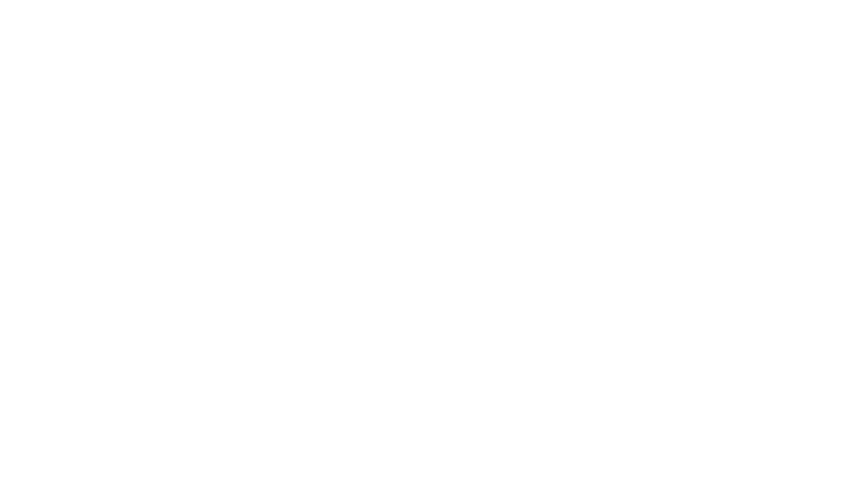 38
SEPTIEMBRE  2014
OPINIONES Y EVALUACIONES POLÍTICASEVALUACIÓN DE DIRIGENTES
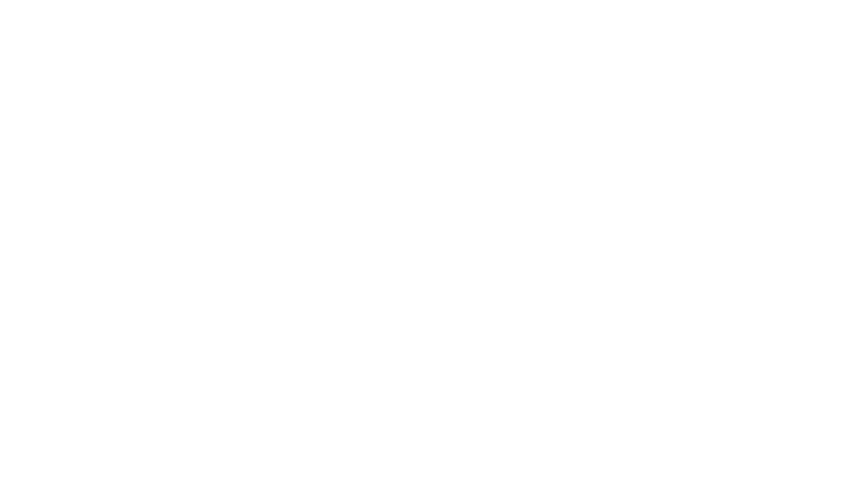 39
SEPTIEMBRE  2014
OPINIONES Y EVALUACIONES POLITICASEVALUACION POSITIVA DE DIRIGENTESComparativo de principales dirigentes Enero-Septiembre
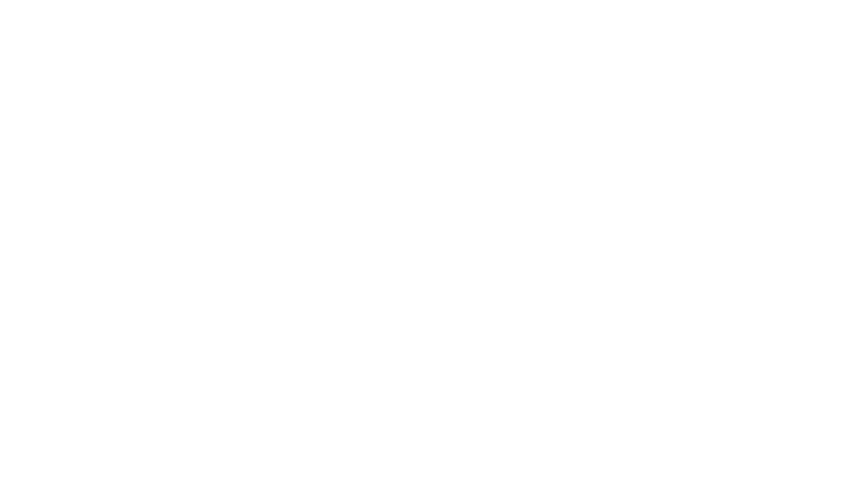 40
SEPTIEMBRE  2014
ESCENARIO ELECTORAL 2015FIGURAS DEL PERONISMO
¿Cuál de estos dirigentes representa mejor al peronismo?
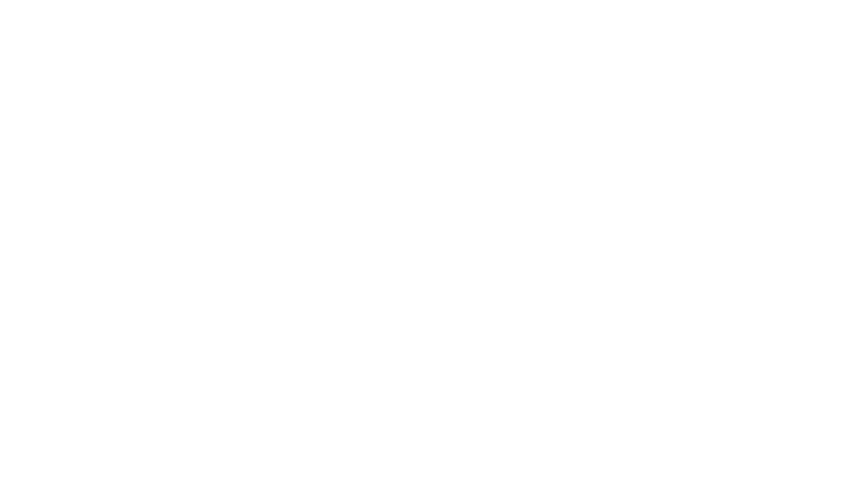 41
SEPTIEMBRE  2014
ESCENARIO ELECTORAL 2015FIGURAS DE LA OPOSICIÓN
¿Cuál de estos dirigentes representa mejor a la oposición?
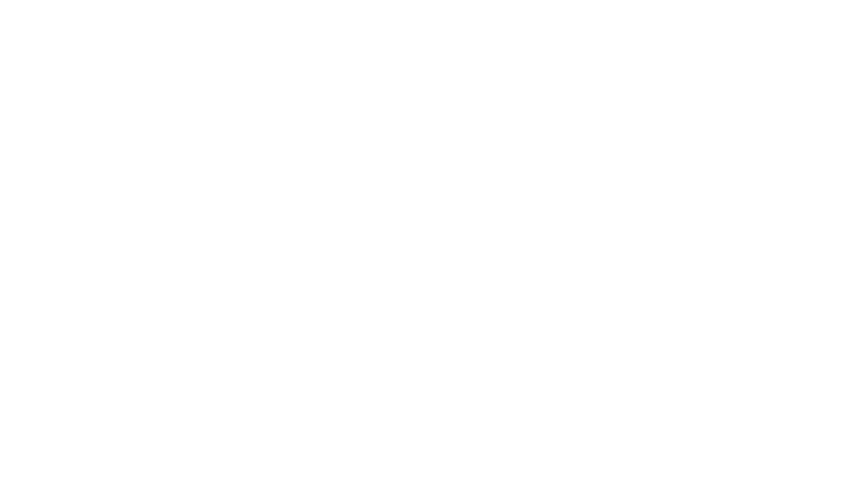 42
SEPTIEMBRE  2014
ESCENARIO ELECTORAL 2015PREFERENCIA ELECTORAL PARA PRESIDENTE EN 2015
¿Cuál preferiría usted que sea el próximo Presidente en 2015?
ESPONTÁNEA
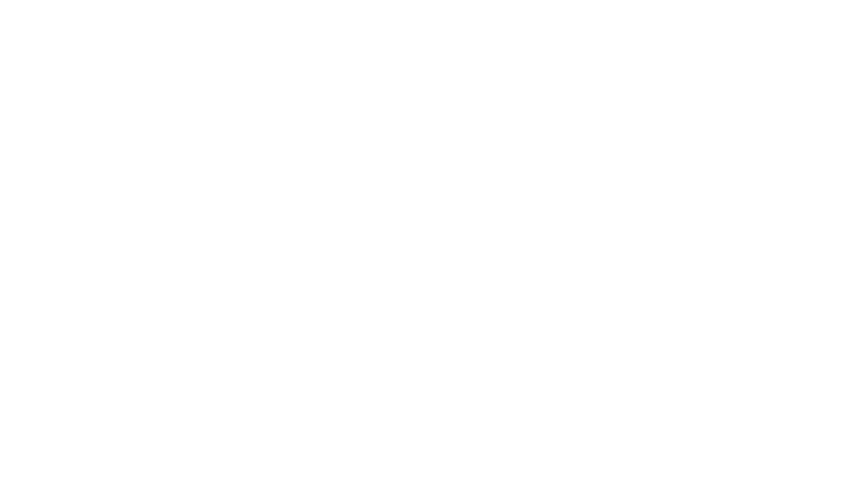 43
SEPTIEMBRE  2014
ESCENARIO ELECTORAL 2015PREFERENCIA ELECTORAL PARA PRESIDENTE EN 2015
Tendencia Enero-Septiembre
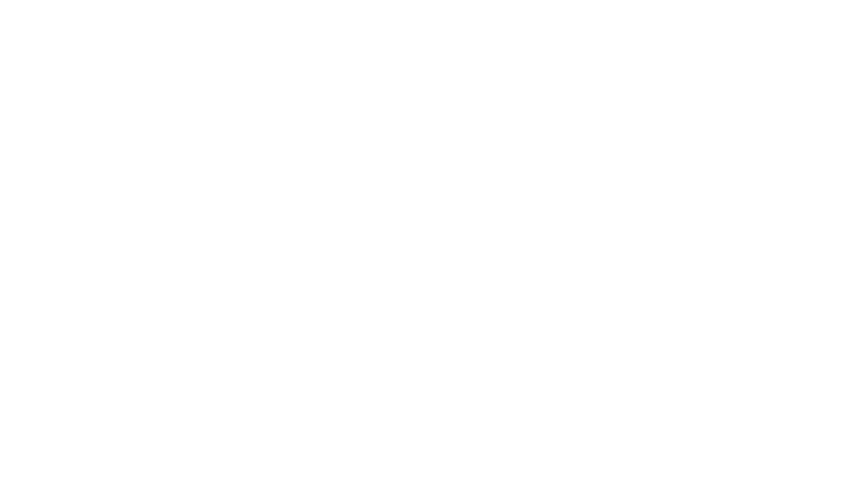 44
SEPTIEMBRE  2014
ESCENARIO ELECTORAL 2015
¿Cuál preferiría usted que sea el próximo Presidente en 2015 
en caso de no presentarse el que usted prefiere?
ESPONTÁNEA
45
SEPTIEMBRE  2014
ESCENARIO ELECTORAL 2015
PREFERENCIA EN SEGUNDA INSTANCIA, SEGÚN PREFERENCIA EN PRIMERA INSTANCIA
46
SEPTIEMBRE  2014
ESCENARIO ELECTORAL 2015DÓNDE VAN LOS VOTOS DE CRISTINA KIRCHNER
VOTOS DE CRISTINA KIRCHNER
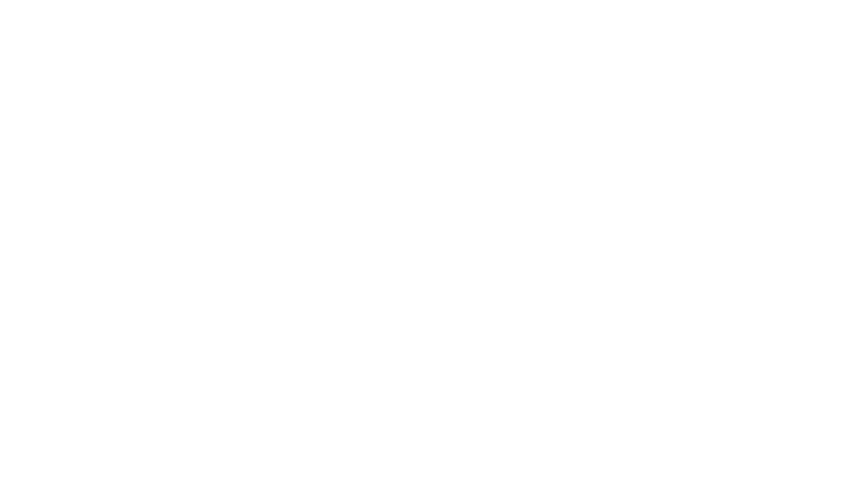 NO SABE
 8%
SCIOLI
 49%
OTROS
 6%
RANDAZZO
27%
MASSA 8%
47
SEPTIEMBRE  2014
ESCENARIO ELECTORAL 2015PREFERENCIA DEL VOTO REASIGNANDO LOS VOTOS DE CRISTINA KIRCHNER EN PRIMERA INSTANCIA
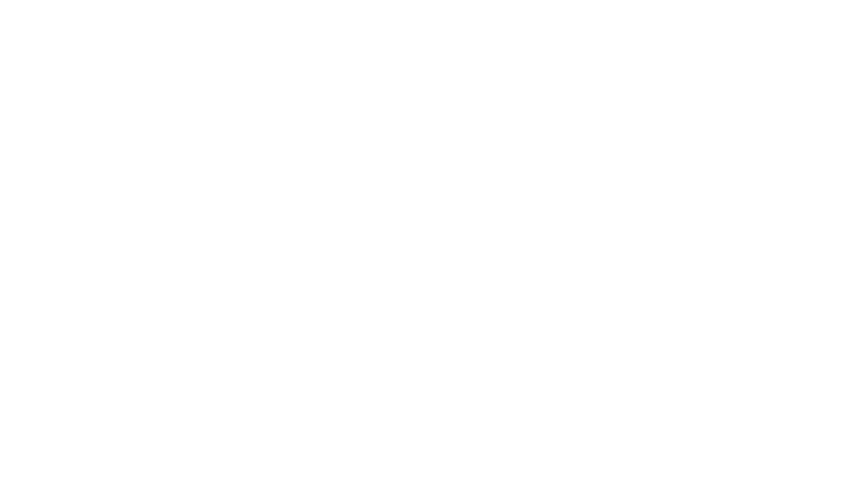 48
SEPTIEMBRE  2014
ESCENARIO ELECTORAL 2015PREFERENCIA DEL VOTO REASIGNANDO LOS VOTOS DE CRISTINA KIRCHNER EN PRIMERA INSTANCIA
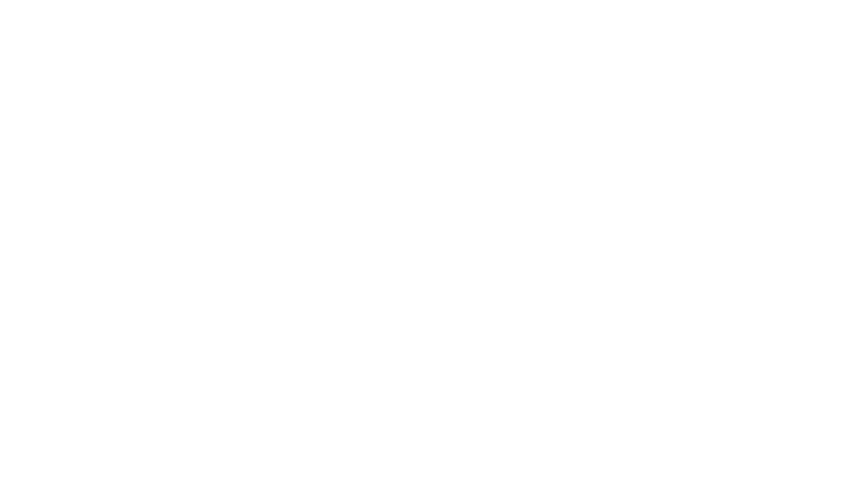 49
SEPTIEMBRE  2014
ESCENARIO ELECTORAL 2015INTENCIÓN DE VOTO CANDIDATO-PARTIDO
50
SEPTIEMBRE  2014
ESCENARIO ELECTORAL 2015INTENCIÓN DE VOTO CANDIDATO-PARTIDO
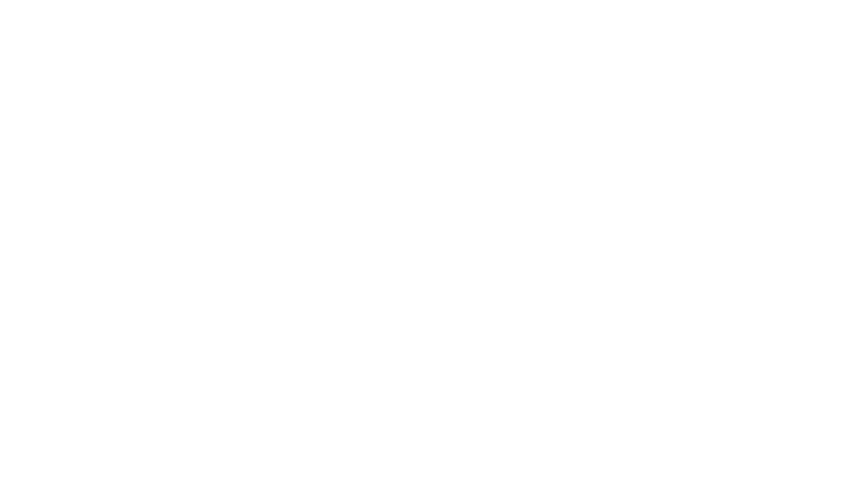 51
SEPTIEMBRE  2014
ESCENARIO ELECTORAL 2015INTENCIÓN DE VOTO CANDIDATO-PARTIDO SEGÚN ZONA Y NES
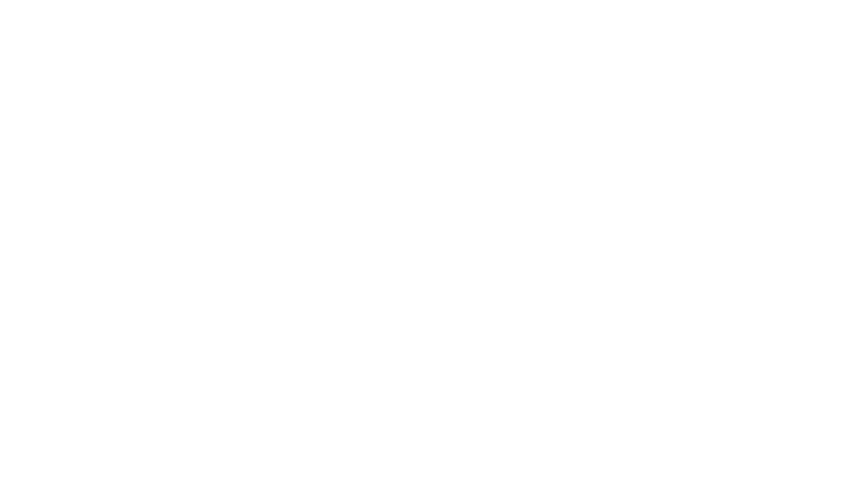 52
SEPTIEMBRE  2014
ESCENARIO ELECTORAL 2015INTENCIÓN DE VOTO CANDIDATO-PARTIDO SEGÚN POSTURA FRENTE AL GOBIERNO Y TIPO DE MEDIO
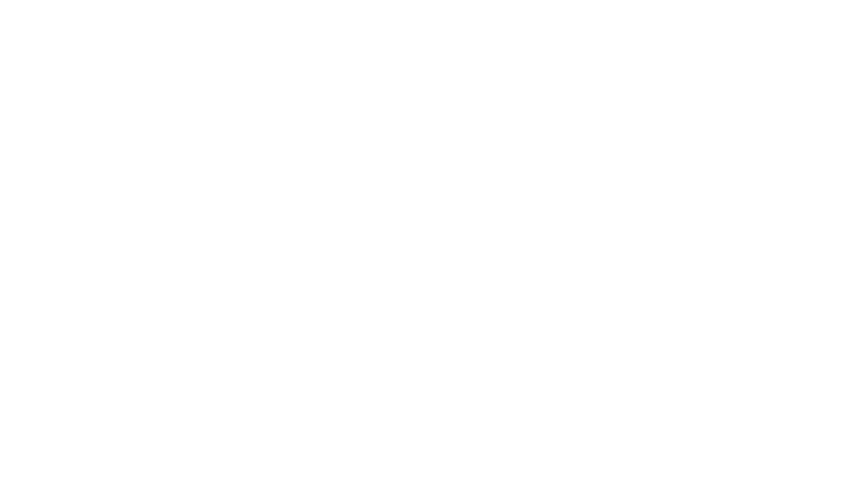 53
SEPTIEMBRE  2014
ESCENARIO ELECTORAL 2015INTENCIÓN DE VOTO EN SEGUNDA VUELTA
54
SEPTIEMBRE  2014
ESCENARIO ELECTORAL 2015INTENCIÓN DE VOTO EN SEGUNDA VUELTAMASSA  VS.  SCIOLI
55
SEPTIEMBRE  2014
ESCENARIO ELECTORAL 2015INTENCIÓN DE VOTO EN SEGUNDA VUELTAMASSA  VS.  MACRI
56
SEPTIEMBRE  2014
ESCENARIO ELECTORAL 2015INTENCIÓN DE VOTO EN SEGUNDA VUELTAMACRI  VS.  SCIOLI
57
SEPTIEMBRE  2014
ESCENARIO ELECTORAL 2015IMAGEN COMPARATIVA DE CANDIDATOS OBJETIVOS DE GOBIERNO
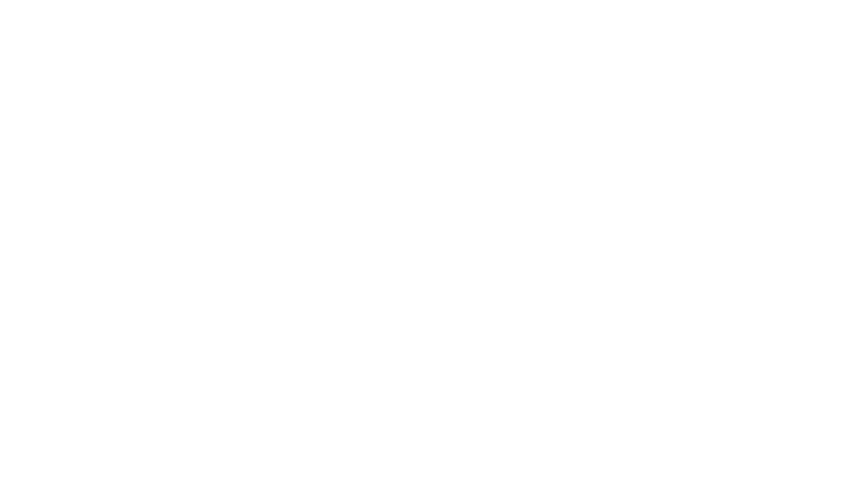 58
SEPTIEMBRE  2014
ESCENARIO ELECTORAL 2015IMAGEN COMPARATIVA DE CANDIDATOS CARACTERÍSTICAS DE GESTIÓN
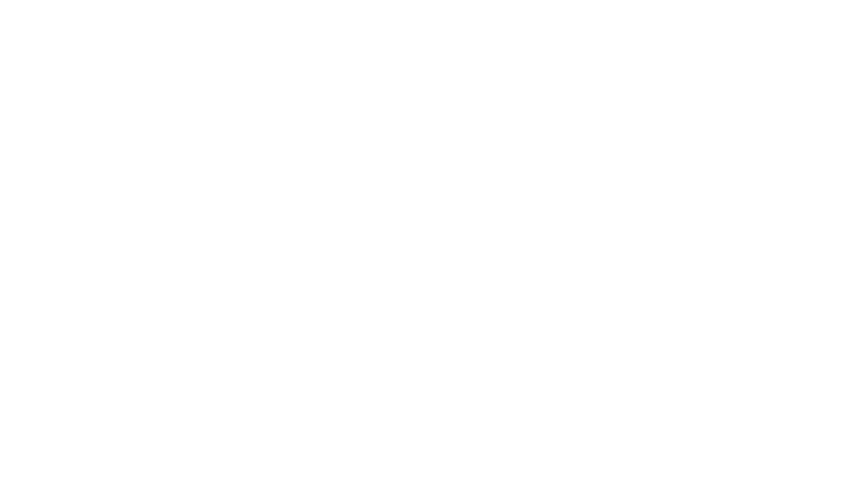 59
SEPTIEMBRE  2014
PROVINCIA DE BUENOS AIRESEVALUACIÓN DE DIRIGENTES
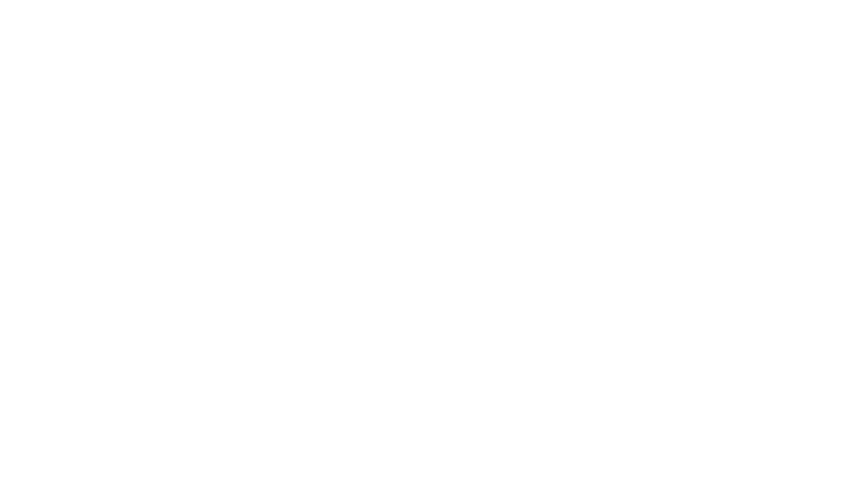 60
SEPTIEMBRE  2014
PROVINCIA DE BUENOS AIRESEVALUACIÓN DE DIRIGENTES
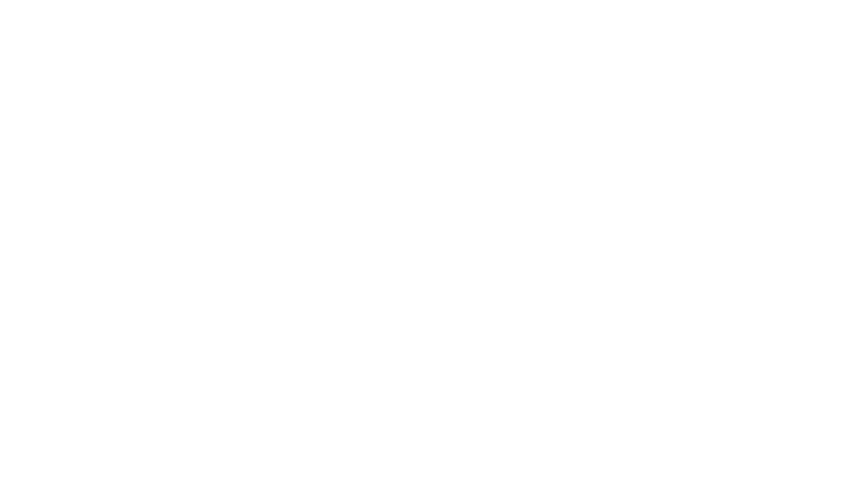 61
SEPTIEMBRE  2014
PROVINCIA DE BUENOS AIRES ¿ A QUIÉN VOTARÍA PARA GOBERNADOR ?ESPONTÁNEA
62
SEPTIEMBRE  2014
CIUDAD DE BUENOS AIRES EVALUACIÓN DE DIRIGENTES
63
SEPTIEMBRE  2014
CIUDAD DE BUENOS AIRES INTENCIÓN DE VOTOESPONTÁNEA
64